13) Integration
Chapter CONTENTS
Your turn
Worked example
Your turn
Worked example
Your turn
Worked example
Your turn
Worked example
Your turn
Worked example
Your turn
Worked example
Your turn
Worked example
Your turn
Worked example
Your turn
Worked example
Your turn
Worked example
Your turn
Worked example
13.2) Indefinite integrals
Chapter CONTENTS
Your turn
Worked example
Your turn
Worked example
Your turn
Worked example
Your turn
Worked example
Your turn
Worked example
Your turn
Worked example
Your turn
Worked example
Your turn
Worked example
13.3) Finding functions
Chapter CONTENTS
Your turn
Worked example
Your turn
Worked example
13.4) Definite integrals
Chapter CONTENTS
Your turn
Worked example
Your turn
Worked example
Your turn
Worked example
Your turn
Worked example
Your turn
Worked example
Your turn
Worked example
13.5) Areas under curves
Chapter CONTENTS
Your turn
Worked example
Your turn
Worked example
Your turn
Worked example
13.6) Areas under the 𝑥-axis
Chapter CONTENTS
Your turn
Worked example
Your turn
Worked example
Your turn
Worked example
13.7) Areas between curves and lines
Chapter CONTENTS
Your turn
Worked example
Your turn
Worked example
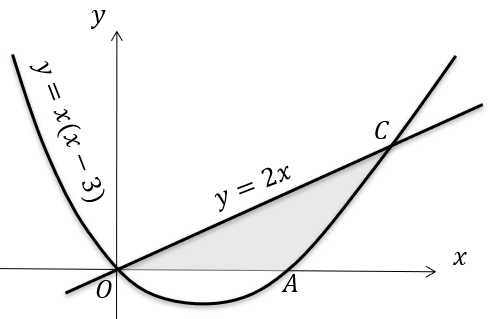 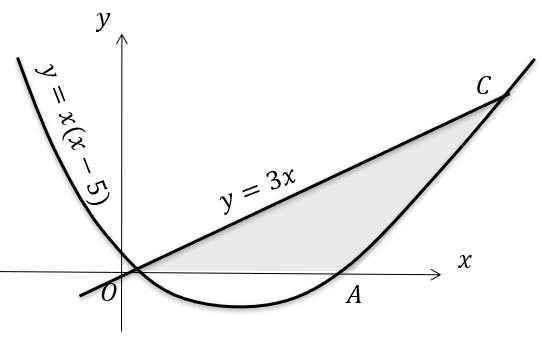 Your turn
Worked example